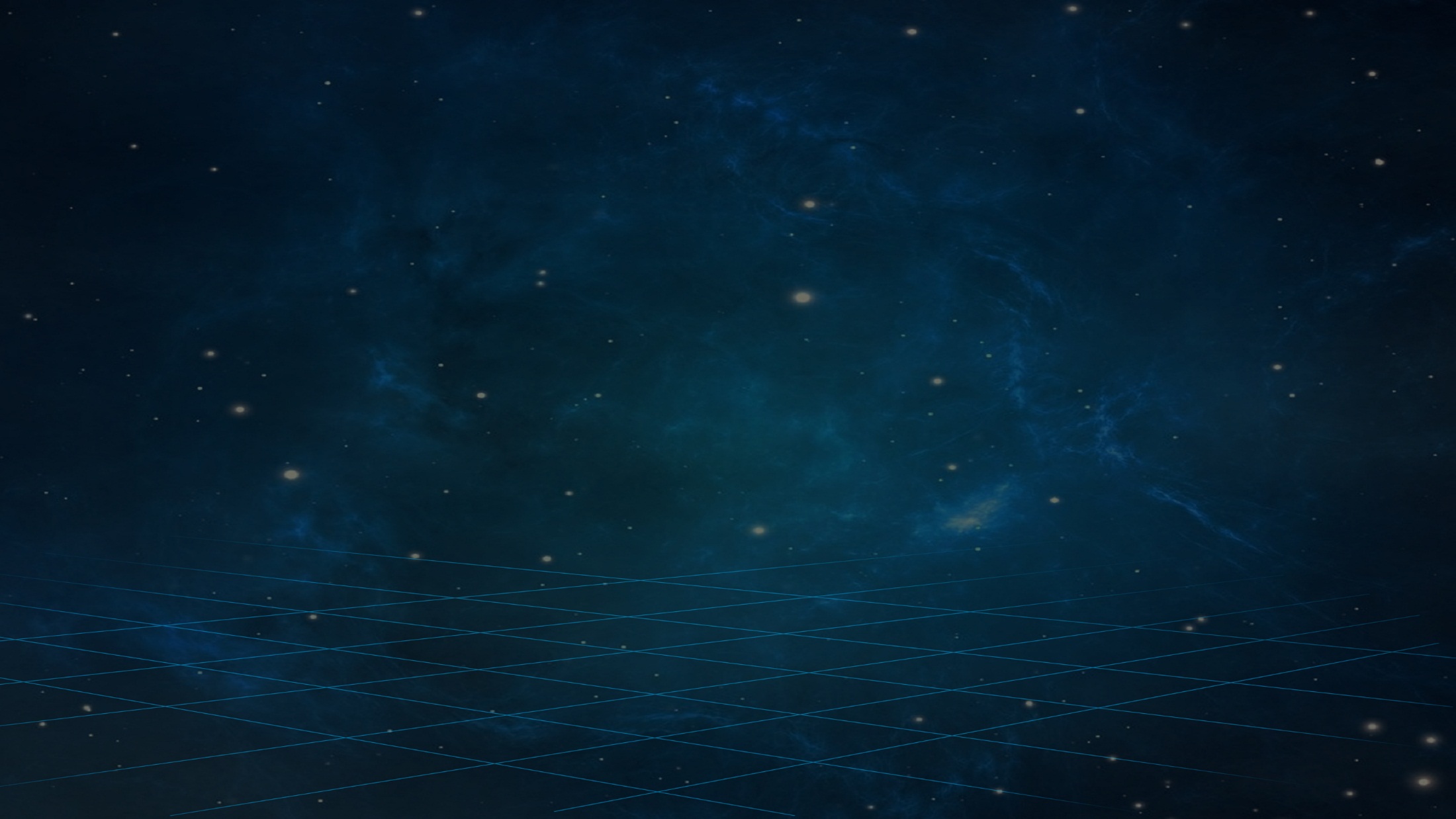 区块链技术介绍PPT模板
v
目录
此处添加文本
此处添加文本
此处添加文本
此处添加文本
01
We have many powerpoint templates.
We have many powerpoint templates.
We have many powerpoint templates.
We have many powerpoint templates.
CONTENTS
02
03
04
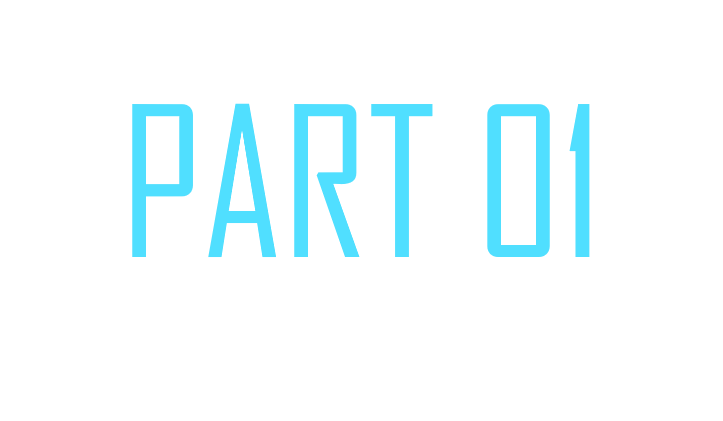 v
v
此处添加标题文本
We have many powerpoint templates. We have many powerpoint templates
TITLE
HERE
此处添加标题文本
We have many powerpoint templates. We have many powerpoint templates
此处添加标题文本
We have many powerpoint templates. We have many powerpoint templates
79%
71%
68%
32%
此处添加标题
此处添加标题
此处添加标题
We have many powerpoint templates. We have many powerpoint templates
We have many powerpoint templates. We have many powerpoint templates
We have many powerpoint templates. We have many powerpoint templates
TITLE HERE
TITLE HERE
TITLE HERE
TITLE HERE
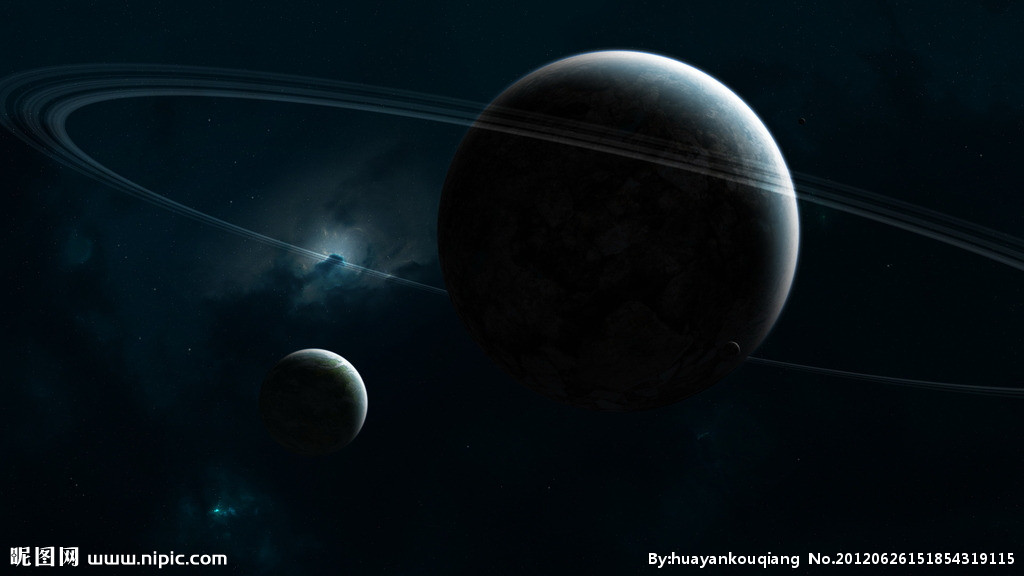 TITLE HERE
We have many powerpoint templates. 
We have many powerpoint templates
点击添加标题
点击添加标题
We have many powerpoint templates. We have many powerpoint templates
We have many powerpoint templates. We have many powerpoint templates
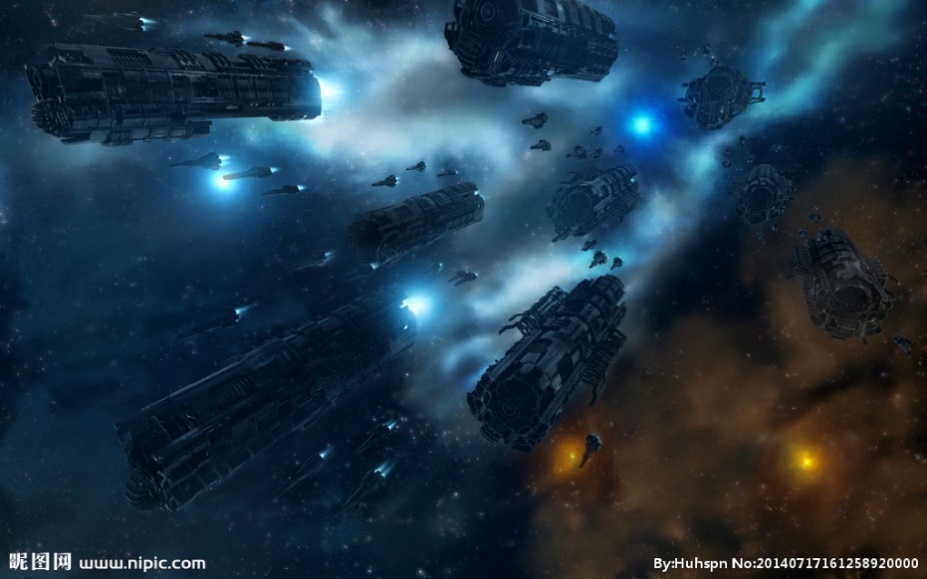 此处添加标题文字
此处添加标题文字
01
We have many powerpoint templates. We have many powerpoint templates
We have many powerpoint templates. We have many powerpoint templates
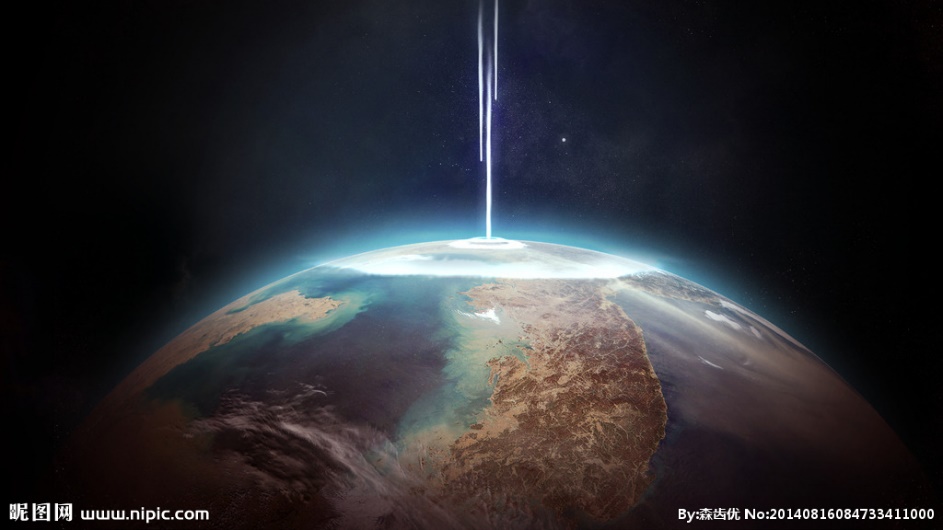 02
We have many powerpoint templates. We have many powerpoint templates..
标题文本预设
We have many powerpoint templates. We have many powerpoint templates..
标题文本预设
We have many powerpoint templates. We have many powerpoint templates..
标题文本预设
We have many powerpoint templates. We have many powerpoint templates..
标题文本预设
此处添加文本
此处添加文本
此处添加文本
We have many powerpoint templates. We have many powerpoint templates..
We have many powerpoint templates. We have many powerpoint templates..
We have many powerpoint templates. We have many powerpoint templates..
此处添加文本
此处添加文本
此处添加文本
We have many powerpoint templates. We have many powerpoint templates..
We have many powerpoint templates. We have many powerpoint templates..
We have many powerpoint templates. We have many powerpoint templates..
此处添加标题文本
此处添加标题文本
此处添加标题文本
此处添加标题文本
We have many powerpoint templates. We have many powerpoint templates..
We have many powerpoint templates. We have many powerpoint templates..
We have many powerpoint templates. We have many powerpoint templates..
We have many powerpoint templates. We have many powerpoint templates..
此处添加标题文字
此处添加标题文字
此处添加标题文字
We have many powerpoint templates. We have many powerpoint templates..
We have many powerpoint templates. We have many powerpoint templates..
We have many powerpoint templates. We have many powerpoint templates..
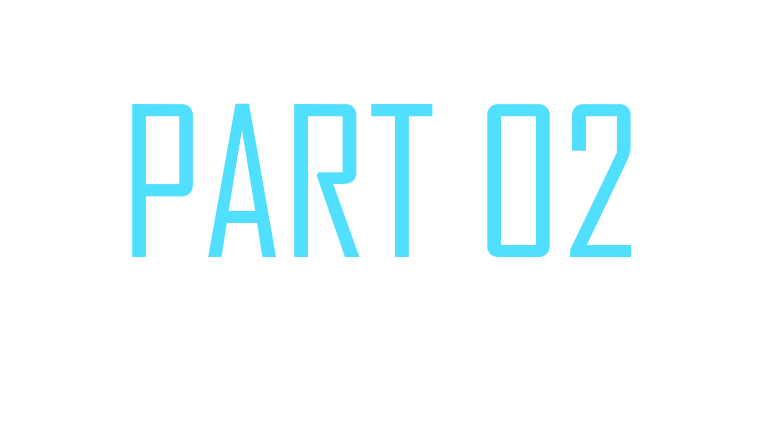 v
v
此处添加标题文本
此处添加标题文本
此处添加标题文本
此处添加标题文本
此处添加标题文本
此处添加标题文本
We have many powerpoint templates. We have many powerpoint templates
We have many powerpoint templates. We have many powerpoint templates
We have many powerpoint templates. We have many powerpoint templates
We have many powerpoint templates. We have many powerpoint templates
We have many powerpoint templates. We have many powerpoint templates
We have many powerpoint templates. We have many powerpoint templates
此处添加文本
TITLE HERE
We have many powerpoint templates.
01
此处添加文本
TITLE HERE
We have many powerpoint templates.
02
此处添加文本
TITLE HERE
03
We have many powerpoint templates.
关键词
此处添加标题文本
此处添加标题文本
We have many powerpoint templates. We have many powerpoint templates
We have many powerpoint templates. We have many powerpoint templates
此处添加标题文本
此处添加标题文本
We have many powerpoint templates. We have many powerpoint templates
We have many powerpoint templates. We have many powerpoint templates
We have many powerpoint templates. We have many powerpoint templates
We have many powerpoint templates. We have many powerpoint templates
We have many powerpoint templates. We have many powerpoint templates
02
04
06
01
03
05
We have many powerpoint templates. We have many powerpoint templates
We have many powerpoint templates. We have many powerpoint templates
We have many powerpoint templates. We have many powerpoint templates
标题文本预设
此处添加标题文本
此处添加标题文本
此处添加标题文本
We have many powerpoint templates. We have many powerpoint templates
We have many powerpoint templates. We have many powerpoint templates
We have many powerpoint templates. We have many powerpoint templates
此处添加标题文本
此处添加标题文本
此处添加标题文本
We have many powerpoint templates. We have many powerpoint templates
We have many powerpoint templates. We have many powerpoint templates
We have many powerpoint templates. We have many powerpoint templates
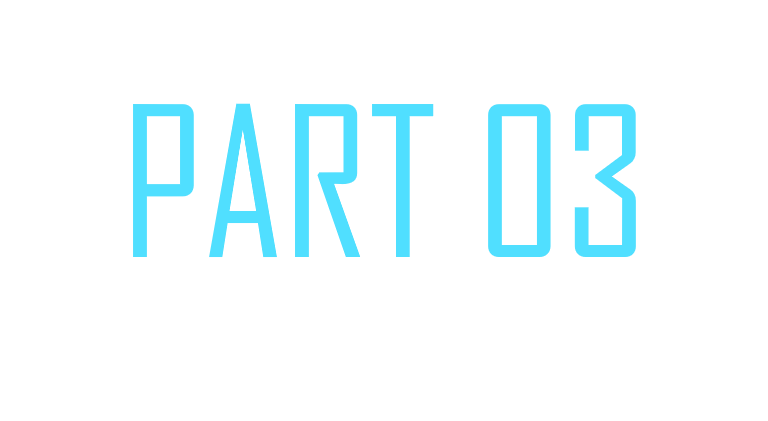 v
v
此处点击添加标题
01
We have many powerpoint templates. We have many powerpoint templates
此处点击添加标题
02
We have many powerpoint templates. We have many powerpoint templates
此处点击添加标题
We have many powerpoint templates. We have many powerpoint templates
03
QIANKU
20XX
THANK YOU FOR WATCHING